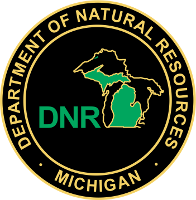 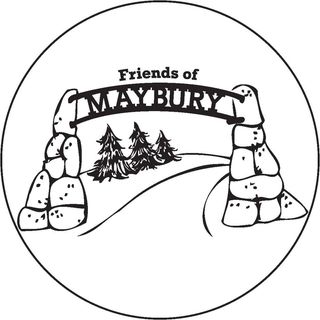 Behind the
Scenes
Volunteer Opportunities
For additional information please contact mayburystateparkfriends@gmail.com
In addition to in-person volunteer opportunities, The Friends of Maybury State Park is also in need of individuals to assist with some behind the scenes/virtual tasks such as:
Website Management/Development
Social Media Guidance
Financial/Legal Consulting
Program Development
Volunteer Coordination
Grant Writing
Marketing
We are always looking for ways to make our organization better and we welcome input/assistance/advice from anyone with a desire to further our mission.